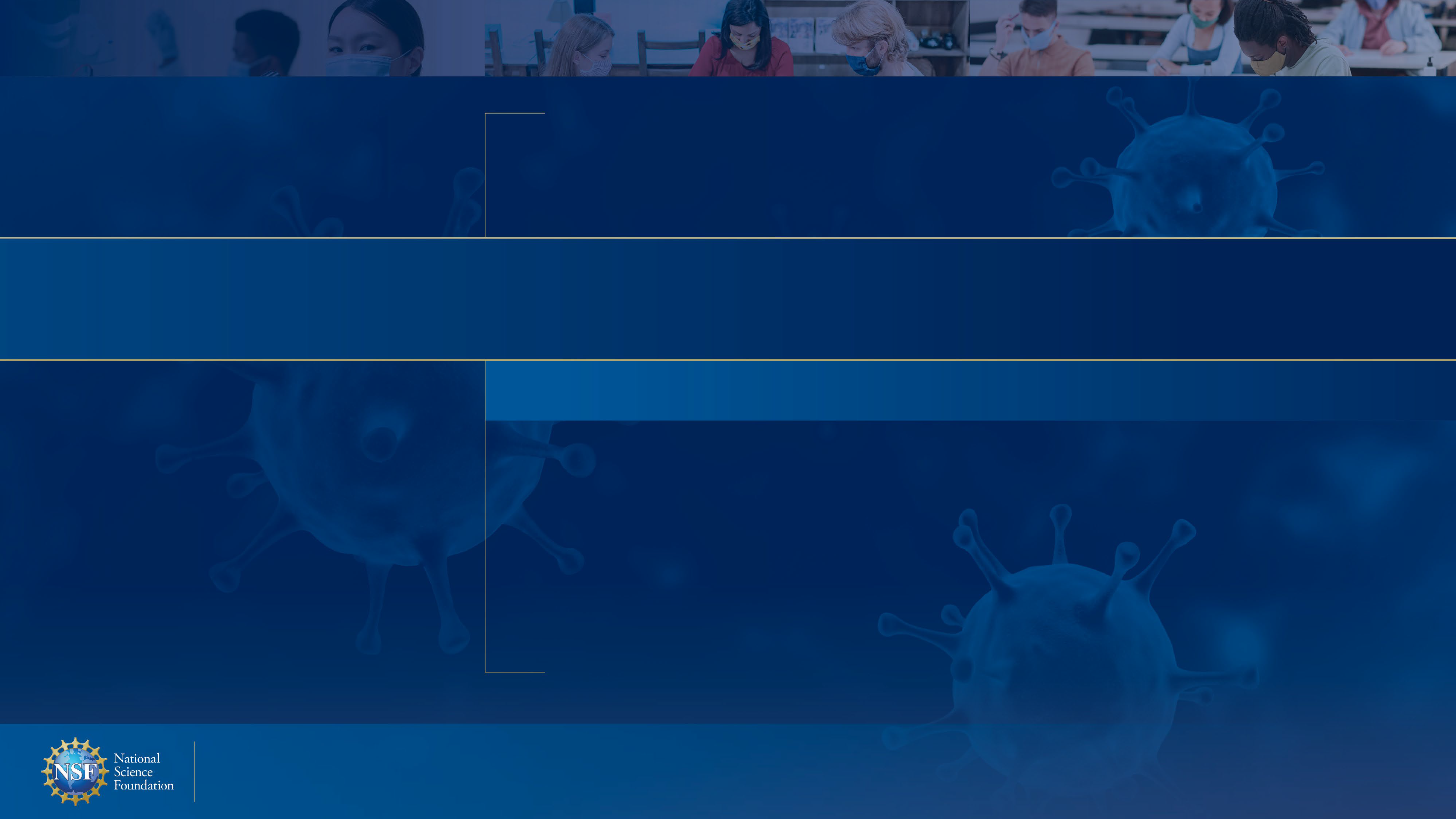 NSF TAKING ACTION: COVID-19 DIVERSITY, EQUITY & INCLUSION CHALLENGE

ACTION PLANS FOR FACULTY	Indiana University-Purdue University Indianapolis (IUPUI)
NSF TAKING ACTION: COVID-19 DIVERSITY, EQUITY & INCLUSION CHALLENGE
2022 Winner Showcase
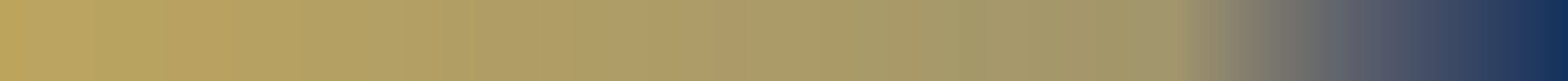 ACTION PLANS FOR FACULTY
Indiana University-Purdue University Indianapolis (IUPUI)
Sponsoring Programs: ADVANCE, AGEP, HBCU-UP, HSI, LSAMP, NSF INCLUDES, TCUP
NSF TAKING ACTION: COVID-19 DIVERSITY, EQUITY & INCLUSION CHALLENGE
Indiana University-Purdue University Indianapolis (IUPUI)
ACTION PLANS FOR FACULTY
The Issue:
Background: IUPUI surveyed all faculty to gauge the impact of the pandemic and to assess how to best provide support. Results mirrored national trends – women, particularly women of Color, were more often juggling caregiving responsibilities at home and coping with illness (and loss) of loved ones, while also being sought out by students for support (IRDS, 2020 – full survey; underrepresented instructor report; report on women; report on STEM and clinical faculty). The simultaneous and interconnected racial reckoning of 2020, catalyzed by public outcry over horrific acts of police brutality against Black citizens, added to the crisis. IUPUI created an Action Committee to identify manifestations of systemic racism in everyday practices, expectations, and policies, and to make recommendations toward the goal of centering rather than marginalizing the experiences and contributions of Black people, other people of Color, and White women.


Our Goal:	To minimize the impacts of these challenges on career progression to support our institutional goals of having a faculty that reflects the demographics of our students.
2
What We Did:
Indiana University-Purdue University Indianapolis (IUPUI)
ACTION PLANS FOR FACULTY
What We Did:
2
NSF TAKING ACTION: COVID-19 DIVERSITY, EQUITY & INCLUSION CHALLENGE
Indiana University-Purdue University Indianapolis (IUPUI)
ACTION PLANS FOR FACULTY
IUPUI Action Committee Statement
Moving Forward: Summer 2020

“Eventually, doctors will find a coronavirus vaccine, but [B]lack people will continue to wait, despite the futility of hope, for a cure for racism. We will live with the knowledge that a hashtag is not a vaccine for white supremacy. We will live with the knowledge that, still, no one is come to save us. The rest of the world yearns to get back to normal. For [B]lack people, normal is the very thing from which we yearn to be free.”  - Roxane Gay
Why is it Important?
Why is it Important?
[Our] recommendations…acknowledge that Black people, along with all other people of Color and White women occupy college campuses and universities created without them in mind.
Moving forward our goal is to reimagine and, over a period of time, recreate a campus with these communities moving from the margins to the center as we strive to never “get back to
normal” again.
IUPUI Action Committee Statement, Summer 2020
2
NSF TAKING ACTION: COVID-19 DIVERSITY, EQUITY & INCLUSION CHALLENGE
Indiana University-Purdue University Indianapolis (IUPUI)
ACTION PLANS FOR FACULTY
Acknowledgements
We are so grateful to generous idea-sharing from the Aspire Alliance, as well as NSF’s support for Project EPIC (our ADVANCE Adaptation award).
Our success is attributable to the contributions of an exceptionally large and diverse array of faculty and staff from across IUPUI – too numerous to name individually. We therefore acknowledge contributions of existing groups, including the Chancellor’s Cabinet, academic deans, the Division of Diversity, Equity, and Inclusion, the IUPUI Faculty Council, the Chancellor’s Diversity Cabinet, the Graduate Office, the Office of the Vice Chancellor for Research, and the Office of Academic Affairs. The COVID CV project was led by Drs. Rachel Wheeler, Jane Williams, Aaron Ganci and Rajeev Raje.
2